Передай хорошее настроение!
Улыбнитесь друг другу и передайте своё хорошее настроение соседу по парте.
Вспомни что было на прошлом занятии
Устный счёт
5

2


1

8

5

6
Сколько будет 6 без 1?

К какому числу надо прибавить 3, чтобы получить 5?

Какое число стоит перед числом 2?

Назовите число следующее после 7.

Какое число стоит между 4 и 6?

7 без 1?
Отгадай загадку!
Шесть грибов нашёл Вадим, 
А потом ещё один. 
Вы ответьте на вопрос:
Сколько он грибов принёс?
В хоре 5 кузнечиков песни распевали.
Вскоре три кузнечика голос потеряли.
Сосчитай без лишних слов – 
Сколько в хоре голосов?
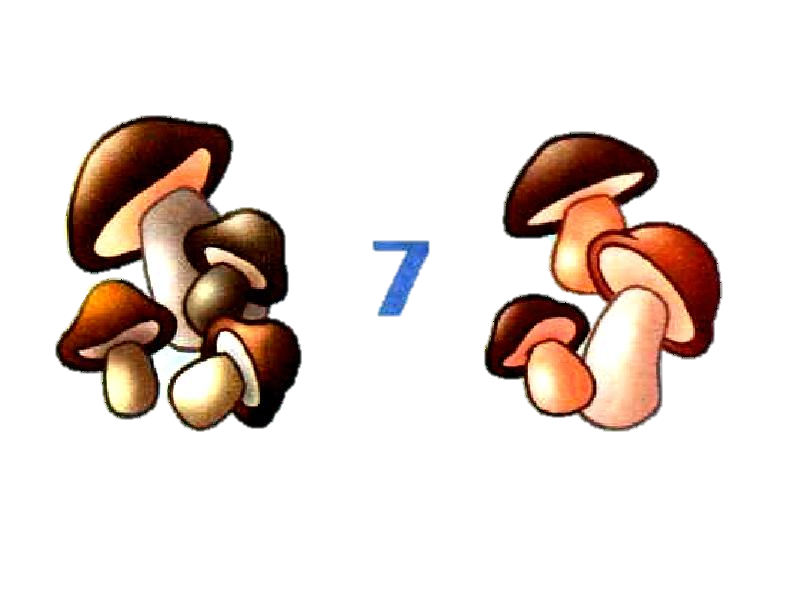 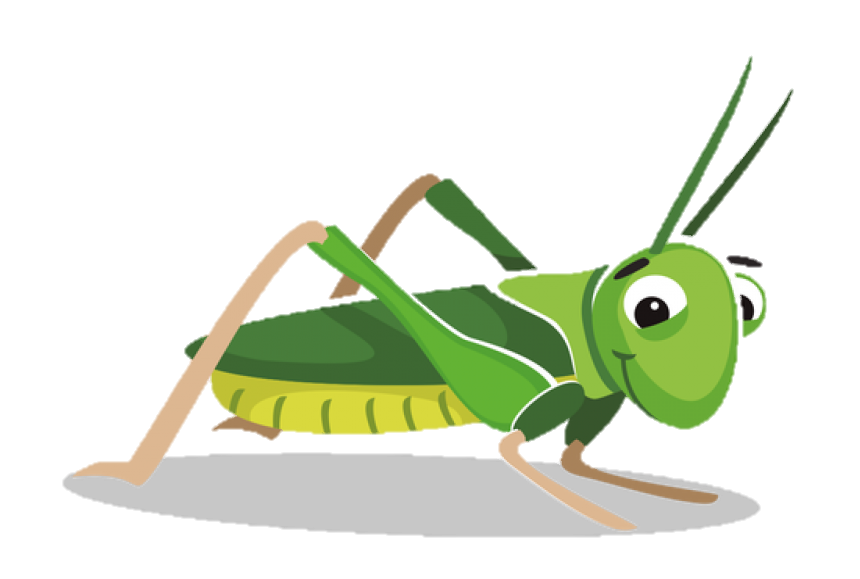 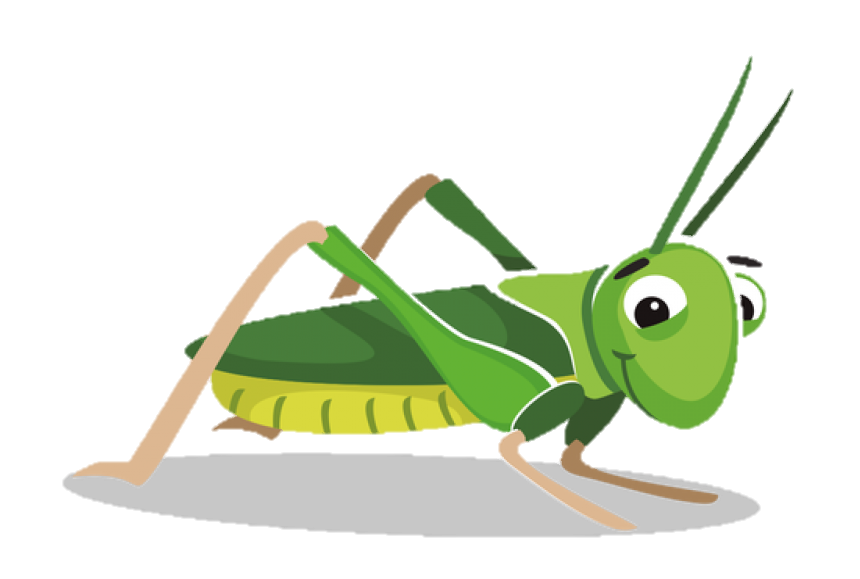 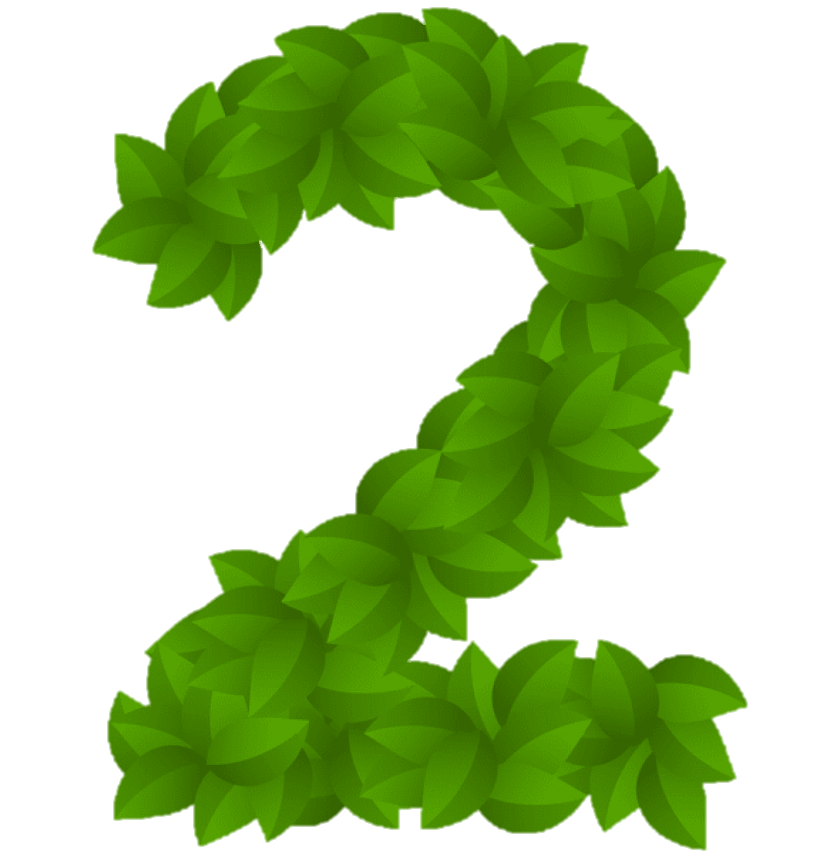 Число 8
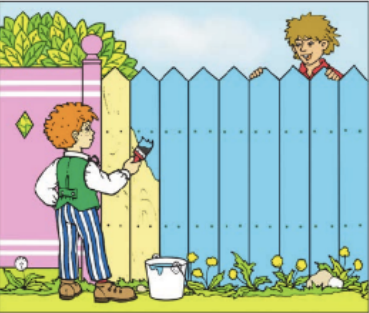 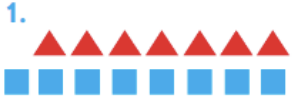 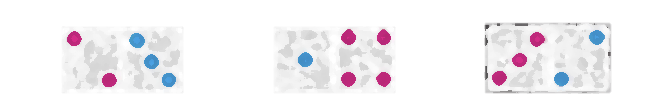 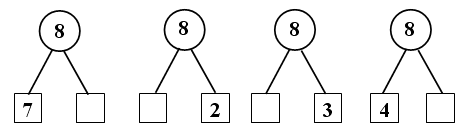 4
5
1
6
Оцени свою работу!
Спасибо за урок ребята!Вы большие молодцы!!!